RUNGTA COLLEGE OF DENTAL SCIENCES AND RESEARCH,BHILAI
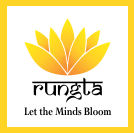 DEFENSE MECHANISMS OF THE GINGIVAGINGIVAL CREVICULAR FLUIDLEUKOCYTESSALIVA
1
SPECIFIC LEARNING OBJECTIVES
2
CONTENT
PART I
INTRODUCTION
DEFINITION
HISTORY
MECHANISM OF GCF PRODUCTION
MECHANISM OF GCF COLLETION 
PART II
METHODS OF ESTIMATING GCF
COMPOSITION OF GCF
CLINICAL SIGNIFICANCE OF GCF
SALIVA
3
Methods of estimating the GCF volume collected
4
Cimasoni et al 1983
5
[Speaker Notes: 2g fluorescein given systemically to each patient 2 hours prior to the collection of GCF, following which the strips were examined under ultraviolet light. Although they used this technique to determine presence or absence of fluid, rather than to quantify the volume collected, they found that fluorescein labeling was 100 times more sensitive than ninhydrin for staining protein]
PERIOTRON
An electronic measuring device that allows accurate determination of the GCF volume and subsequent laboratory investigation of the sample composition.
Three models of Periotron have been produced: the 600, 6000 and now the 8000
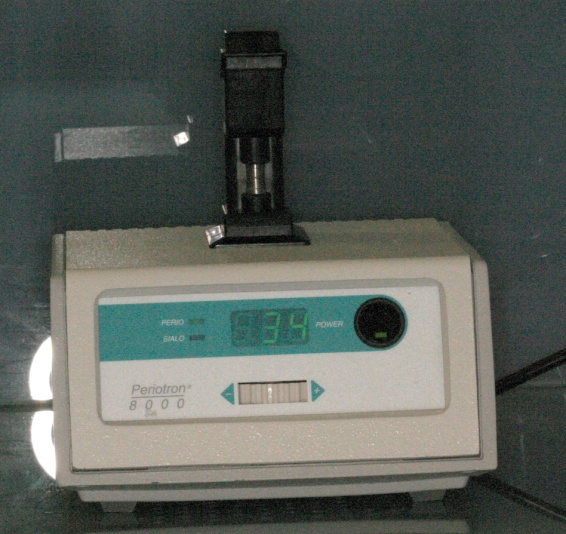 6
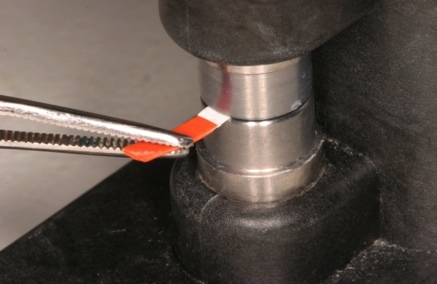 7
Limitations of the Periotron:
Inability to measure volumes of GCF greater than 1.0ml, although when using filter strips such as Whatman 3MM strips, the strips themselves are capable of absorbing much larger volumes.
8
Amount of GCF collected
The amount of GCF collected is extremely small.
Measurements performed by Cimasoni showed that a strip of paper 1.5 mm wide and inserted 1mm within the gingival sulcus of a slightly inflammed gingiva absorbs about 0.1 mg of GCF in 3 min.
9
Challacombe used an isotope dilution method to measure amount of GCF , which showed that mean GCF volume in proximal spaces from molar teeth ranged from 0.43 to 1.56 µl
10
Problems with GCF Collection and Data Interpretation
absolute amounts (mg ), concentrations ( mg/ml ) or either of these two with respect to pocket depth or duration of sample collection.
11
GCF flow rates in health and disease
12
COMPOSITION OF THE GCF
13
14
The major cellular components of the gingival crevicular fluid:
Bacteria..... Adjacent plaque mass
Epithelial cells.....Oral sulcular and junctional epithelium
Leukocytes.....Gingival plexus of blood vessels
Erythrocytes.....Blood vessels
15
The anatomical origin of the cells of the GCF:
16
Electrolytes
Potassium, Sodium and Calcium have been studied in GCF.
17
Organic compounds
Carbohydrates, proteins and lipids have been investigated. 
Glucose hexosamine and hexuronic acid are two of the compounds found in gingival fluid.
Glucose concentration in gingival fluid is 3-4 times greater than that in serum.
18
Metabolic and bacterial products
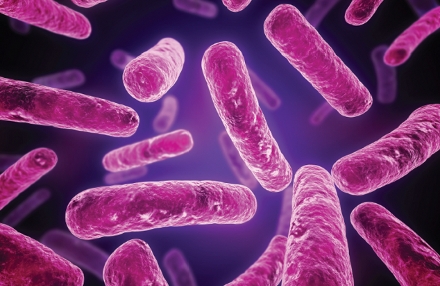 Lactic acid
Urea
Hydroxyproline
Cytotoxins
Hydrogen sulphide
Antibacterial factors
19
Enzymes and enzyme inhibitors
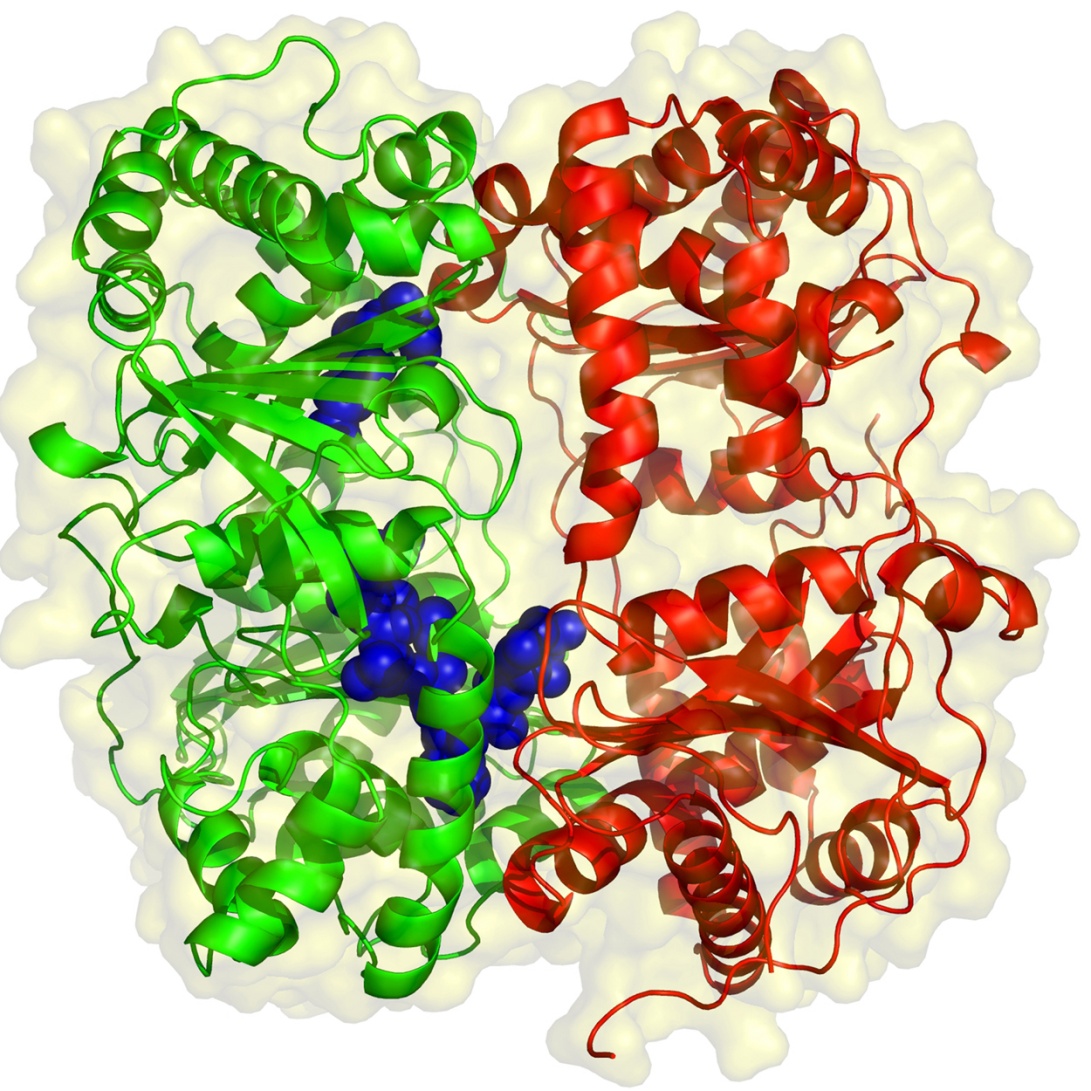 Acid and Alkaline Phosphatase
Beta-glucoronidase
Lysozyme
Hyaluronidase
Proteolytic enzymes
20
Clinical significance of GCF
21
Circadian Periodicity 
There is a gradual increase in GCF amount from 6 AM to 10 PM and a decrease afterward.
Sex Hormones 
Female sex hormones increase GCF flow, probably because they enhance vascular permeability.
Pregnancy, ovulation, and hormonal contraceptives all increase gingival fluid production.
22
Mechanical Stimulation 
Chewing and vigorous gingival brushing stimulate the flow of GCF. Even the minor stimuli represented by intrasulcular placement of paper strips increases the production of fluid.
Smoking 
Smoking produces an immediate transient but marked increase in GCF flow.
Periodontal Therapy 
There is an increase in GCF production during the healing period after periodontal surgery.
23
Drugs in Gingival Crevicular Fluid 
Drugs that are excreted through the GCF may be used advantageously in periodontal therapy. 
Bader and Goldhaber 1966 demonstrated in dogs that tetracyclines are excreted through the GCF; 
Metronidazole
24
Commercially available diagnostic aids
25
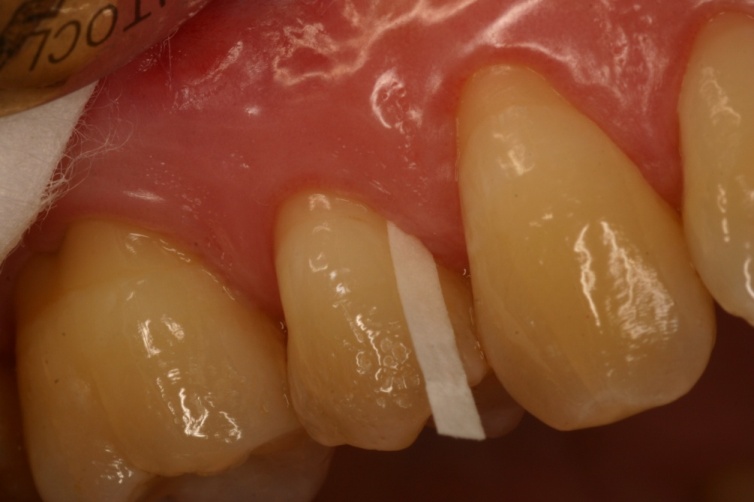 26
SALIVA
27
Salivary secretions are protective in nature because they maintain the oral tissues in a physiologic state.
Saliva exerts a major influence on plaque by mechanically cleansing the exposed oral surfaces, by buffering acids produced by bacteria, and by controlling bacterial activity.
28
Antibacterial Factors
Inorganic factors
Organic factors
ions and gases,  bicarbonate, sodium, potassium, phosphates, calcium, fluorides, ammonium, and carbon dioxide.
lysozyme, lactoferrin, myeloperoxidase, lactoperoxidase, and agglutinins such as glycoproteins, mucins,β2-macroglobulins, fibronectins, and antibodies.
29
Lysozyme is a hydrolytic enzyme that cleaves the cell wall of certain bacteria and works on both gram-negative and gram-positive organisms.
Lactoperoxidase-thiocyanate system in saliva has been shown to be bactericidal to some strains of Lactobacillus and Streptococcus.
30
Lactoferrin, which is effective against Actinobacillus species.
Myeloperoxidase, an enzyme is released by leukocytes and is bactericidal for Actinobacillus and also inhibits the attachment of Actinomyces strains to hydroxyapatite
31
Salivary Antibodies
IgA
preponderant immunoglobulin found in saliva 
produced by the salivary glands. 
can inhibit the attachment of oral Streptococcus species to epithelial cells.
IgG and IgM
32
Salivary Enzymes
parotid amylase….. Major enzyme derived from the salivary glands, bacteria, leukocytes, oral tissues, and ingested substances. 
Salivary enzymes that increases in  concentrations in periodontal disease: 	
			Hyaluronidase and lipase, β-glucuronidase and chondroitin sulfatase, amino acid decarboxylases, catalase, peroxidase, and collagenase, and various antiproteases enzymes.
33
Salivary glycoproteins inhibit the sorption of some bacteria to the tooth surface and to epithelial cells of the oral mucosa.
Mucin helps in the deletion of bacterial cells from the oral cavity by aggregation with mucin-rich films.
34
Salivary Buffers and Coagulation Factors
Maintenance of physiologic hydrogen ion concentration (pH) at the mucosal epithelial cell surface and the tooth surface is an important function of salivary buffers.
Important salivary buffer is the bicarbonate-carbonic acid system.
35
Saliva also contains coagulation factors (factors VIII, IX, and X; plasma thromboplastin antecedent [PTA]; Hageman factor) that hasten blood coagulation and protect wounds from bacterial invasion.
36
LEUCOCYTES
37
The leukocytes found are predominantly PMNs. 
They appear in small numbers extravascularly in the connective tissue adjacent to the bottom of the sulcus; from there, they travel across the epithelium to the gingival sulcus, where they are expelled
38
Living PMNs in saliva are sometimes referred to as orogranulocytes, and their rate of migration into the oral cavity is termed the orogranulocytic migratory rate.
The majority of these cells are viable and have phagocytic and killing capacity. Therefore, leukocytes constitute a major protective mechanism against the extension of plaque into the gingival sulcus by killing periodontal pathogens
39
SUMMARY
The presence of GCF or sulcular fluid has been known since
19th century and its compostion and possible role in oral
defense mechanisms were elucidated by the pioneering work of
Waerhaug and Brill and Krasse.

• In strictly normal gingiva little or no fluid can be collected.
• GCF can be collected intrasulcular method and extrasulcular
Method.
Saliva secretions are protective in nature because they maintain
the oral tissues in physiologic state.
• It has antibacterial, lubricating, cleansing, and buffering action.
It also helps in physical protection and tooth integrity.
40
REFERENCE
Newman MG, Takei HH, Klokkevold PR, Carranza FA. Carranza’s clinical periodontology, 10th ed. Saunders Elsevier; 2007.
Lindhe J, Lang NP and Karring T. Clinical Periodontology and Implant Dentistry. 6th ed. Oxford (UK): Blackwell Publishing Ltd.; 2015.
Newman MG, Takei HH, Klokkevold PR, Carranza FA. Carranza’s clinical periodontology, 13th ed. Saunders Elsevier; 2018.
41
THANK YOU
42